Vajadused ja nõuded
Targo Tennisberg
Isehakanud guru
http://www.targotennisberg.com/tarkvara

märts 2010
[Speaker Notes: Tänane loeng on suurel määral analüüsist. Aga isegi kui te ise olete ainult projektijuht ja analüüsiga ei tegele, peaksite ikkagi teadma, mis toimub ja kuidas on õige asju teha.]
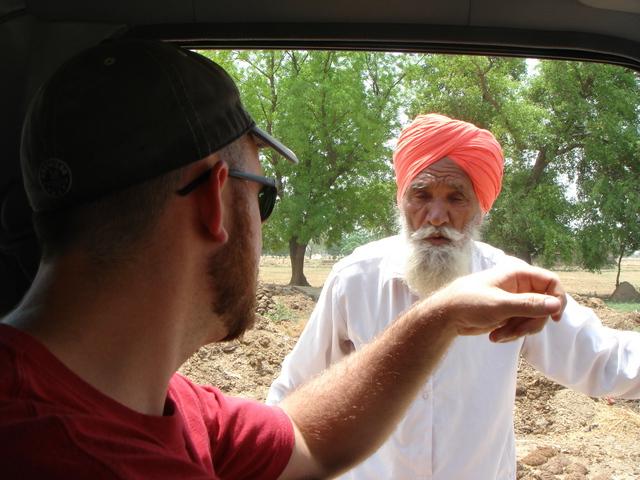 [Speaker Notes: Räägin teile kõigepealt ühe loo.

Kui ma veel ise vaene üliõpilane olin, kärutasin vahel maailmas ringi häälega. Üldiselt lahe kogemus, sest rahvas, kes hääletajaid peale võtab, on üldiselt väga kenad inimesed. 
Sekka sattus muidugi ka igasuguseid imeinimesi. Oli näiteks üks tegelane, kes ise ka ei teadnud, kuidas täpselt oma sihtkohta jõuda, tema meetodiks oli lihtsalt kohalike käest juhiseid küsida. Mina ei olnud kahjuks kohalik ja eriti aidata ei osanud. Kohalikku keelt ei tundnud me ka keegi ja nii juht seletaski inimestega käte ja jalgade abil. Ise oli ta küllaltki joviaalses tujus ja valis küsimiseks ka rahvast, kelle adekvaatsus minu meelest kõvasti soovida jättis, aga kes olin mina, et teda selle eest kritiseerida, eks.
Ja nii me tiirutasime ja tiirutasime, kuni lõpuks kulus mõnekümne kilomeetri läbimiseks mitu tundi.
Sel ajal oli mul küll teine elustiil ja rohkem aega kui praegu ja viivitusest polnud väga hullu, aga mõnes teises olukorras oleks see küll harja punaseks ajanud.

Tegelikult on meil siin ilmne analoogia tarkvarategemisega. Me võime tarkvaraprojekti ka läbi viia selliselt, et teema natuke midagi, siis küsime suvaliselt inimeselt instruktsioone, siis teeme jälle natuke, küsime mõnelt teiselt inimeselt jne. Mis te arvate, milliseid ajahinnanguid me sellise meetodi kasutamise korral saame anda?

Või siis võime hankida endale kaardi.]
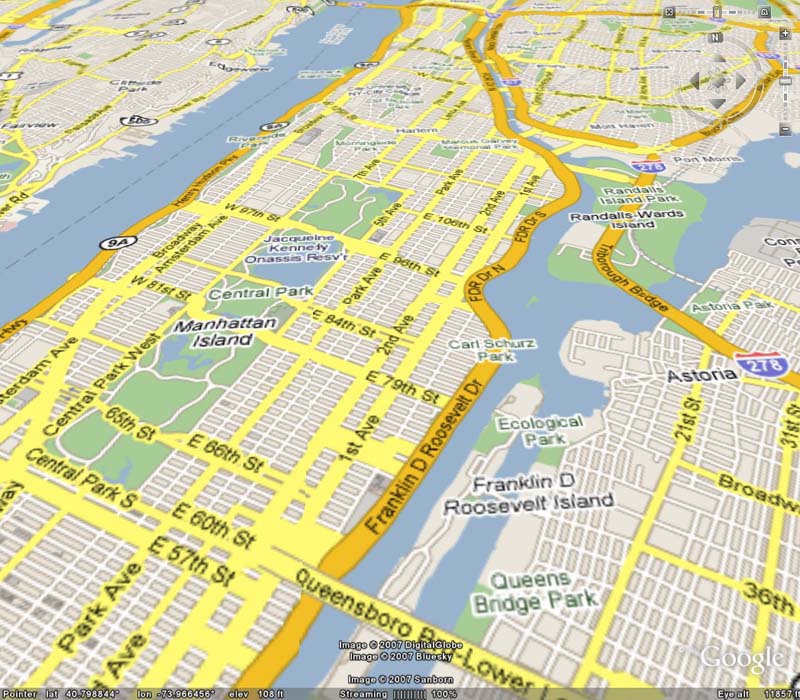 [Speaker Notes: Ma olen ise suur kaartide ja kaarditarkvara fänn, katsun alati võimalikult suurt navigeerimisvõimekust omada, kui kusagil käin või sõidan.
Tänapäeval on selleks head võimalused, veebis ja GPS seadmetes olevad kaardid ütlevad meile minuti täpsusega, kuhu me mis ajaks jõuame.

Ja tarkvara on ka parem teha, kui meil on täpne instruktsioon ees, et nüüd teeme seda ja siis toda. Ajahinnangutest rääkimata.]
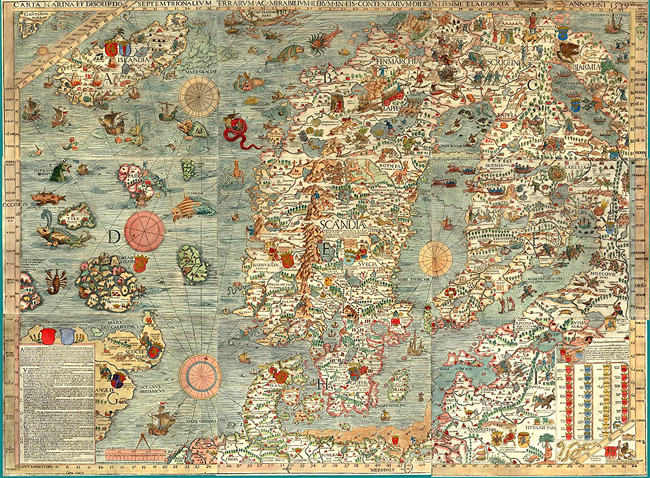 [Speaker Notes: Tegelikus elus juhtub aga, et meie tarkvara valmistamise instruktsioonid on pigem sellised. Natuke parem kui turbanis vanamehelt saadud instruktsioonid, aga mitte väga.
Ja ajahinnangud on ka muidugi vastavad.

Tänane loeng ongi sellest, kuidas oma kaart võimalikult täpseks saada.]
Nõuete olemus
“Nõuded” tähendavad erinevatele inimestele erinevaid asju





Vahepeal veel terve spekter võimalusi
Ärge kunagi eeldage, et vastaspoolel on sama definitsioon
[Speaker Notes: Definitsioonide erisus on peamine segaduse ja kommunikatsiooniprobleemide allikas tarkvaraprojektis.
Definitsioonid tuleb algusest peale paika panna.]
Näide: personaliosakond vs arendajad
[Speaker Notes: Lugu: HR department vs arendaja nimemuutuse teemal]
Nõuded
Milleks meile nõuded?
Kui me ei tea, mis on meie vajadused, siis me ei tea, millal me valmis oleme                                                 
Täpsemad nõuded -> projekti tähtaja parem ennustatavus -> $$
3 nõuete taset
Ärilised
Rahuldavad ärilisi vajadusi (vt eespool)
Kasutajanõuded
Kirjeldavad, mida peab kasutaja saama produktiga teha
Funktsionaalsed
Süsteemi kirjeldus erinevates tingimustes
Kõik peavad olema kirjeldatud!
[Speaker Notes: Nõuded tegelikult omaette pikk teema, sestap siin kaetud lühidalt]
Ärivajadused
Organisatsiooni või kliendi kõrgtaseme vajadused
Võimalikud allikad
Projekti sponsor
Lõppkasutajate organisatsiooni juht
“Visionäär”
Turundus
Hea panna kirja skoobidokumenti
Tekstiredaktori näide: “tekstiredaktor peab laskma kasutajatel efektiivselt kirjavigu parandada”
Valmis olla võimalikeks tellijapoolseteks sisekonfliktideks
Sponsori huvide identifitseerimine kriitilise tähtsusega
Funktsionaalsed sisendid
Mittefunktsionaalsedsisendid
Äri-vajadused
Projekti visioon ja skoop
Kasutajanõuded
Kirjeldavad, mida kasutajad peavad saama teha
Erinevad formaadid
Kasutajalood
Stsenaariumikirjeldused
Event-response tabelid
Näide: uue reserveeringu tegemine hotelli veebisaidil
Tekstiredaktori näide: 
Kasutajajuhtum: “leia kirjavead”
Kasutajajuhtum: “lisa uus sõna sõnastikku”
Ärireeglid
Eksisteerivad meie tarkvarast sõltumatult
Seadused
Ettevõtte eeskirjad
Standardid
Nt tööstus- või raamatupidamisstandardid
Algoritmid
Turvanõuded
Kasutajagrupid
[Speaker Notes: Lõpliku spetsifikatsiooni sisu on tihti tracetav tagasi ärireegliteni]
Funktsionaalsed sisendid
Mittefunktsionaalsedsisendid
Äri-vajadused
Projekti visioon ja skoop
Ärireeglid
Kasutaja-nõuded
Kasutajalugude kirjeldus
Süsteemi nõuded
Süsteem koosneb definitsiooni järgi osadest
Mis realiseeritakse
Riistvaras?
Tarkvaras?
Inimeste poolt?
[Speaker Notes: Tarkvara võib olla nt veebisait või pihuarvutite süsteem vms asi
baba-interface]
Kvaliteedinõuded
Kasutatavus
Tekstiredaktori näide: kirjutada lahti, mida tähendab tegelikult “efektiivselt”?
Porditavus
Efektiivus/jõudlus
Tekstiredaktori näide: peab võimaldama 10MB dokumentide redigeerimist
Töökindlus 
Mitu üheksat?
Funktsionaalsed nõuded
Tarkvarasüsteemi käitumise täielik kirjeldus
Kasutatakse
Arenduseks
Testimiseks
Projektijuhtimiseks 
Tekstiredaktori näide:
Valesti kirjutatud sõna leidmine ja esiletõstmine
Soovitatavate paranduste dialoogi näitamine
Valesti kirjutatud sõnade asendamine kogu dokumendis
Funktsionaalsed sisendid
Mittefunktsionaalsedsisendid
Äri-vajadused
Projekti visioon ja skoop
Ärireeglid
Kasutaja-nõuded
Kvaliteedi-nõuded
Kasutajalugude kirjeldus
Süsteemi nõuded
Funktsio-naalsed nõuded
Liidesed ja kitsendused
Liidesed kirjeldavad uue süsteemi ja välise maailma vahelist suhtlust
Kitsendused kirjeldavad arendajatele esitatavaid piiranguid ja valikuid
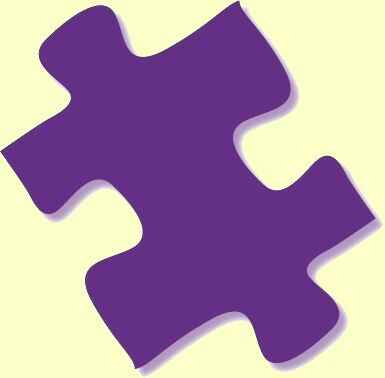 [Speaker Notes: Näide: tehnoloogiline kitsendus, et me tohime kasutada ainult vaba tarkvara. projekt tehti .neti peale.]
Funktsionaalsed sisendid
Mittefunktsionaalsedsisendid
Äri-vajadused
Projekti visioon ja skoop
Ärireeglid
Kasutaja-nõuded
Kvaliteedi-nõuded
Kasutajalugude kirjeldus
Välised liidesed
Süsteemi nõuded
Funktsio-naalsed nõuded
Kitsendused
Spetsifikatsioon
[Speaker Notes: Kui mõni neist osadest jääb alguses kirjeldamata, ei pääse me sellest ikkagi – lõpuks tuleb ta lisada ja see võib tähendada olulist projekti ümbertegemise kulu.]
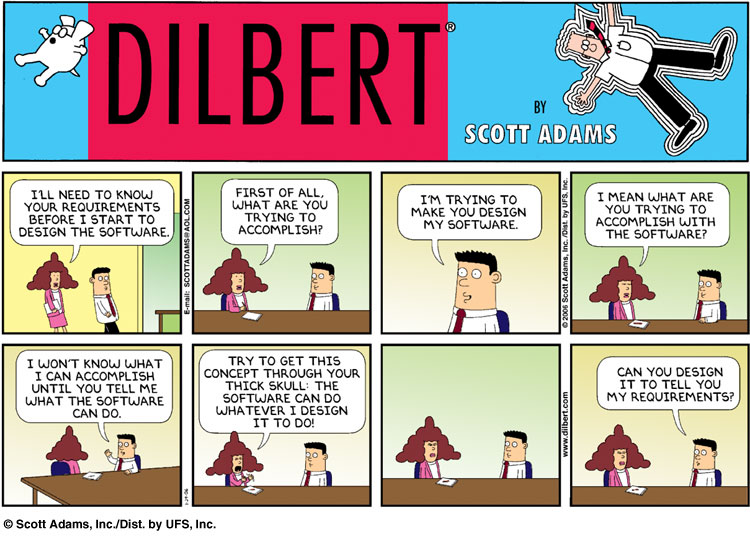 Nõuetest üldiselt
Nõuded peavad olema dokumenteeritud
Hulk emaile, märkmeid paberil ja koosolekuprotokolle ei ole veel nõuded
Projektimeeskonna vahetumine + dokumenteerimata nõuded = kuri klient
Eri liiki nõuded tulevad tavaliselt erinevatelt inimestelt
Nõuded ei tohiks sisaldada arhitektuuri ja realisatsiooni detaile
Välja arvatud välised piirangud
Mitte kunagi ära eelda mitte midagi
70-85% ringi tehtud projektide kulust on valesti mõistetud või puudulike nõuete tõttu
Nõuete kogumine
Süsteemi kasutajagruppide identifitseerimine
Gruppide esindajate vajaduste kogumine
Kasutajate ülesannete ja eesmärkide tundmaõppimine
Kasutajatelt saadud info analüüs:
Sorteerida funktsionaalsed/mittefunktsionaalsed nõuded, ametikirjeldused, ärireeglid, soovitatavad lahendused ja liigne müra
Nõuete kogumine 2
Kõrgtaseme nõuete jagamine arhitektuuriliste komponentide vahel
Kvaliteedinõuete prioritiseerimine
Realisatsiooni prioriteetide läbirääkimine
Spetsifikatsioonide kirjutamine
Spetsifikatsioonide ülevaatamine
Esimene nõuete lõks
Meile ei anta ligipääsu lõppkasutajatele
Näide: keemikud
Alati vaja tellijale jutlustada kasutajate kaasamise tähtsust
Teine nõuete lõks
Klient kirjutab nõuete kogule alla
Tegelikult ta ei analüüsinud seda korralikult
Loomulikult tekivad muutused
Arendajad ütlevad: ise kirjutasid alla, ise süüdi
Kasutajad ei hakka aga süsteemi kasutama
Esimene projekt selle kliendiga jääb ka viimaseks
Alati on vaja defineerida nõuete muudatuste protsess
Nõuete haldamine
Defineerida nõuete baaskogum
Kehtib mingil konkreetsel ajahetkel
Kõik osalised nõustuvad
Nõuete muutused läbi vaadata
Nõuete muutused kontrollitud moel projektile lisada
Parandada projektiplaanid vastavalt muutunud nõuetele
Läbi rääkida uued lubadused
Vastavalt muudatustele parandada arhitektuur, lähtekood ja testimisplaan
Projekti visioon
Visioon
Projekti 1 skoop
Projekti 2 skoop
Projekti 3 skoop
Projekti n skoop
...
Visioonidokumendi struktuur
Ärivajadused
Lahenduse visioon
Skoop ja piirangud
Äriline kontekst
1. Ärivajadused
Taust
Miks me seda üldse teeme?
Situatsiooni kirjeldus ja ajalugu, mis viis antud probleemi/lahenduseni
Äriline võimalus
Näide: kasutada ära võistleva toote halba mainet turvalisuse osas
Ärilised eesmärgid ja edukriteeriumid
SMART
Näide: saavutada 80% turuosa tänu erialaajakirjades ilmuvatele hinnangutele ja turu-uuringutele
Kasutaja või turu vajadused
Näide: turvalisem toode
Lisada ka selgitus, miks praegune olukord või võistlev toode kasutajat ei rahulda
Äririskid
Kui riskid või muu info on juba mujal loetletud, pole vaja kopeerida, võib viidata
2. Lahenduse visioon
Visiooni lühikirjeldus
Näide: keemikud
Lahenduse peamised võimalused
Rõhutada võimalusi, mis eristavad uut toodet senisest või konkurentidest
Eeldused ja sõltuvused
Erinevatel osalistel erinevad eeldused, seetõttu kirja panna
Sõltuvused on nt standardid, seadused, teised projektid, kolmandad parteid jne.
[Speaker Notes: Lugu: visioon]
3. Skoop ja piirangud
Esimese väljalaske skoop
Keskenduda võimalustele, mis pakuvad vähima vaevaga enim väärtust
Muude võimaluste väärtus täpsustub pärast esimest väljalaset niikuinii
Näide: SharePoint
Skoobikirjeldus on esimene kaitseliin uute nõuete klassifitseerimisel
Järgmiste väljalasete skoop
Järgmiste väljalasete ligikaudne kirjeldus ja tähtaegade eesmärgid
Mida lühemad, seda parem
Piirangud ja väljajätted
Mida ma arvame, et mõni osaline võib soovida, aga mida me kindlasti ei tee
Keemikud: kontekstidiagramm
Keemikud
Tarnija
Kemikaalide ladu
Kemikaali tellimus
Kataloogi
tellimus
Tarnija kataloog
Kemikaali-anum
Tellimuse
staatus
Kemikaali-anum
Tellimus
Inventariraport
Inventarimuutused
Kemikaalide arvestuse süsteem
Kemikaalide kasutuse
raport
Koolitussertifikaadi päring
Koolitus-
sertifikaat
Kemikaalide kasutuse päring
Ohtlike ainete koolituste andmebaas
Tööohutuse osakond
Ribakood
Ribakoodi lugeja
4. Äriline kontekst
Peamised osalised
Osaliste huvid: tööviljakus, kulude kokkuhoid, automatiseerimine, uued võimalused, seadustega kooskõlastamine, parem kasutatavus
Projekti prioriteedid
Kiviat’i diagramm
Tegutsemiskeskkond
Nõuded kättesaadavusele, jõudlusele, töökindlusele
24/7 internetirakendusele hoopis teised nõuded kui kontoris aeg-ajalt kasutatavale rakendusele
Kokkuvõte
Täpsem ennustatavus -> edukas projekt
Täpsemad nõuded -> täpsem ennustatavus
Tegelike asjaosaliste sisend -> täpsemad nõuded